Lesson 88:The Distance Formula, The Relationship PV = nRT
In lesson 10 we discussed the fact that the square drawn on the hypotenuse of a right triangle has the same area as the sum of the areas of the squares drawn on the the other two sides.
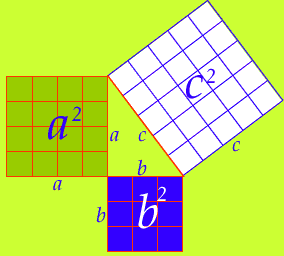 From this geometric approach, we can deduce the algebraic formula
			c = a + b
Where c is the length of the hypotenuse and a and b are the lengths of the other two sides.
2           2          2
We have been using this formula to find the length of the missing side in a right triangle when the other two sides are given. If the distance between two points is required, we know that we can find the answer by graphing the points, drawing the triangle, and then using the algebraic form of this relationship, which is called the Pythagorean theorem.
To find the distance between (4, -4) and (-2, 3), we first graph the points. Then we draw the triangle and find the lengths of the vertical and horizontal sides. 
Now we use 6 for a and 7 for b and solve for c.
2          2          2
c = 6 + 7
c = √(6 + 7 )
c = √85
We note that the length of the vertical side of the triangle is 7, which is the difference in the y coordinates of the points, +3 to -4 is a distance of 7, and that the length of the horizontal side of the triangle is 6, which is the difference in the x coordinates of the points, -2 to +4 is a distance of 6.
2          2
To develop a general formula for distance we will call the points point 1 with coordinates (x , y ) and point 2 with coordinates  (x , y ). Either point can be point 1.
1         1
2         2
Thus, the distance between the points can be represented by 
	D = √(x – x ) + (y – y )
This is called the distance formula. It is simply an algebraic expression that says that the distance is the square root of the sum of the squares of the sides of the triangle.
2                          2
1         2               1       2
Example:
Use the distance formula to find the distance between (4, -2) and (-5, 3).
Answer:
D = √106
Some people say that unfamiliar concepts are difficult concepts and that familiar concepts are easy concepts. These people have confused the words difficult and different. We have found that algebraic concepts that seem difficult at first are really just different, and they become familiar concepts after we have worked with them for a while. Thus, we can correctly say that algebra is not difficult – it is just different.
The same is true for chemistry, physics, and other sciences. This book was written to permit the student to develop a firm understanding of the foundations of algebra and geometry and to prepare for the concepts of advanced courses in mathematics and science. We have introduced some problems that will be encountered in chemistry. These problems are part mathematics and part chemistry. Their introduction at this level permits the mathematical part to be learned and allows some of the newness of these problems to rub off.
Another kinds of problem that will be encountered in both physics and chemistry uses the relationship
			PV = nRT
To use this formula, values for four of the five variables must be given; the formula is then used to find the value of the variable that is unknown. The letter R stands for a constant whose value depends on the units used for the other variables. We will always use the units listed as follows for the other variables, and thus R will always be 0.0821.
P = pressure in atmospheres
V = volume in liters
n = number of moles of gas
R = a constant (0.0821)
T = temperature in kelvins
We will not worry about the units. We will insert the numbers for the known values and then simplify.
Example:
Use the relationship PV = nRT to find the number of moles in an amount of gas when the temperature is 273 K, the pressure is 1 atmosphere, and the volume is 8 liters (R = 0.0821).
Answer:
      (1)(8)        
(0.0821)(273)
0.357 moles
Example:
Use the formula PV = nRT to find the volume of 0.832 moles of a gas at a pressure of 3 atmospheres and a temperature of 400 K (R = 0.0821).
Answer:
V = 9.11 liters
HW: Lesson 88 #1-30